How to write an Economist article
The structure is a simple formula
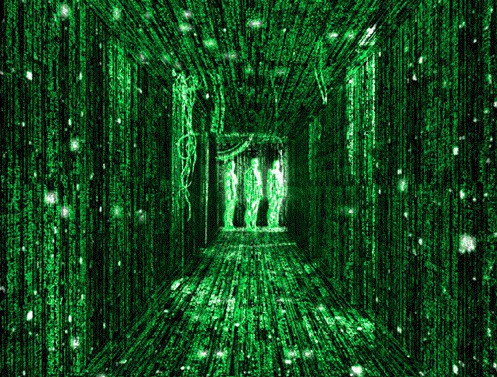 The structure is a simple formula
https://www.theguardian.com/science/blog/2011/jan/19/manifesto-simple- scribe-commandments-journalists
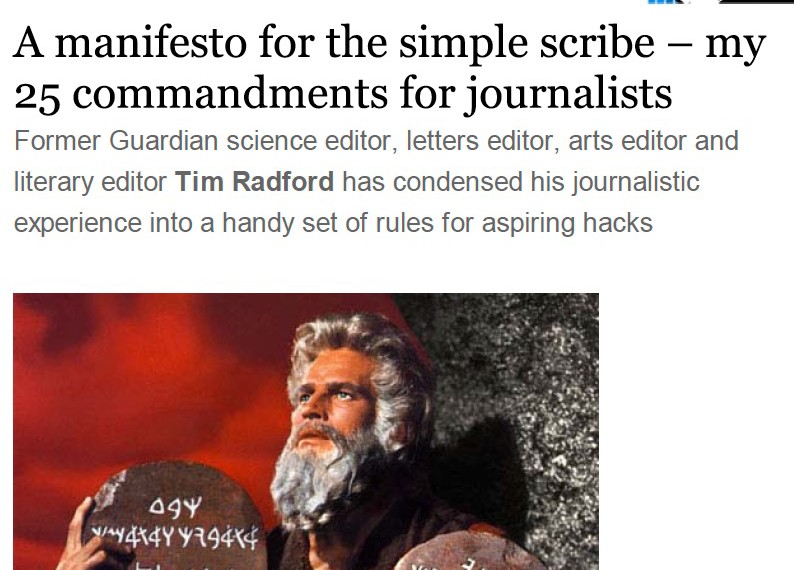 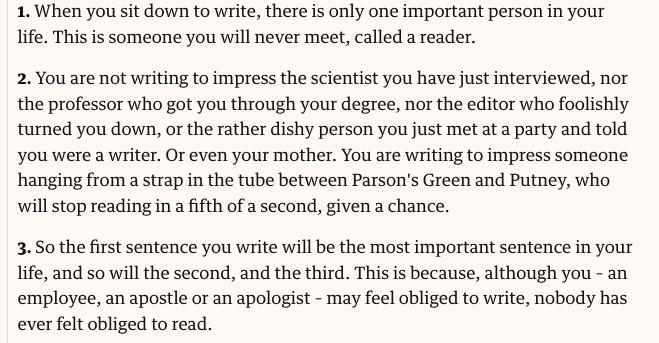 The simplest rule of storytelling 5W&H
WWWWW
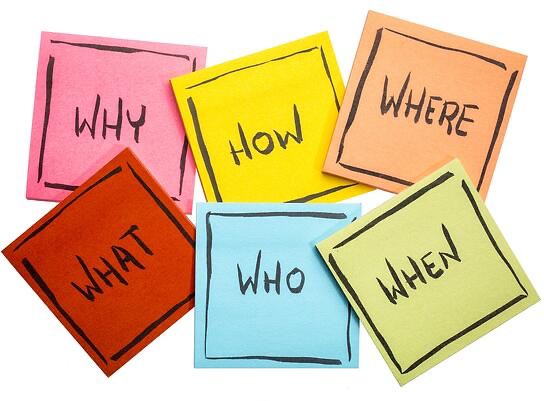 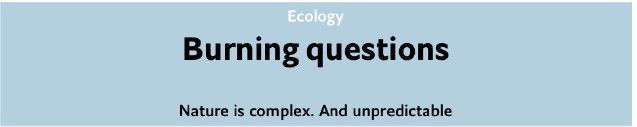 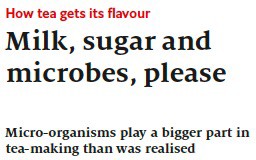 Titles
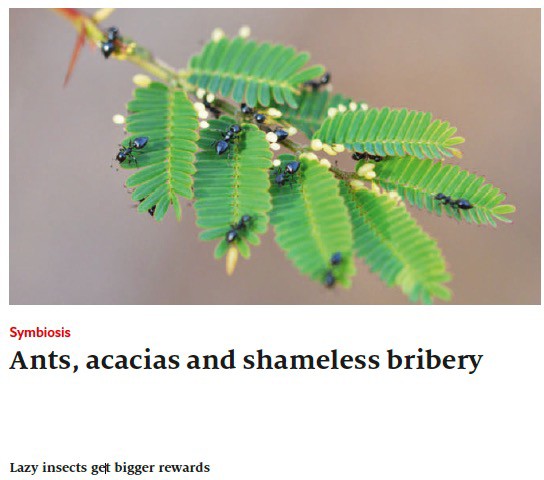 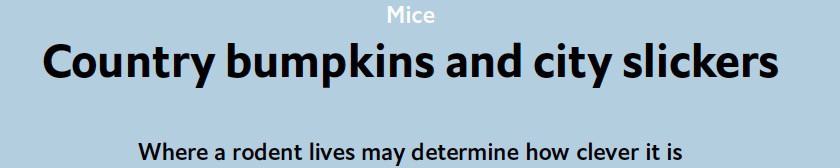 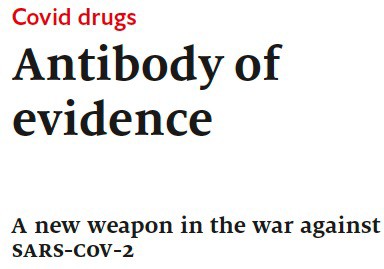 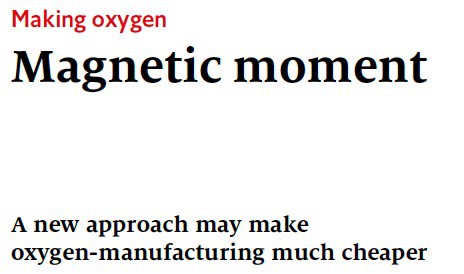 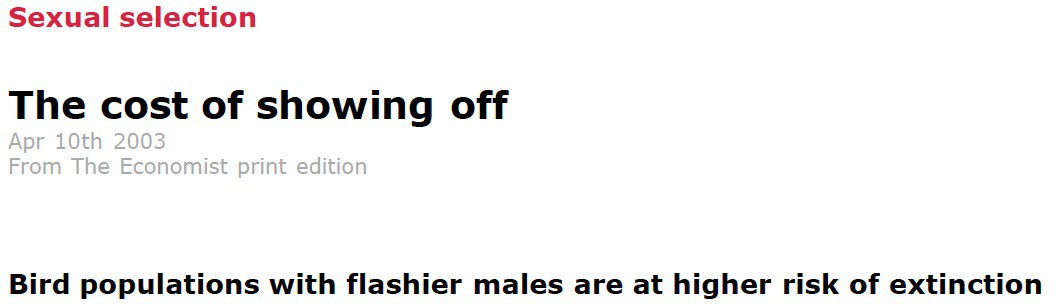 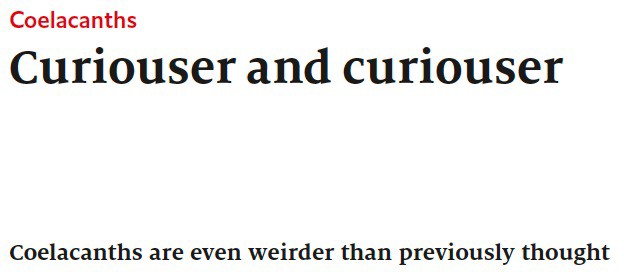 First Paragraph – lure in the audience

“although you may feel obliged to write, nobody has felt obliged to read”
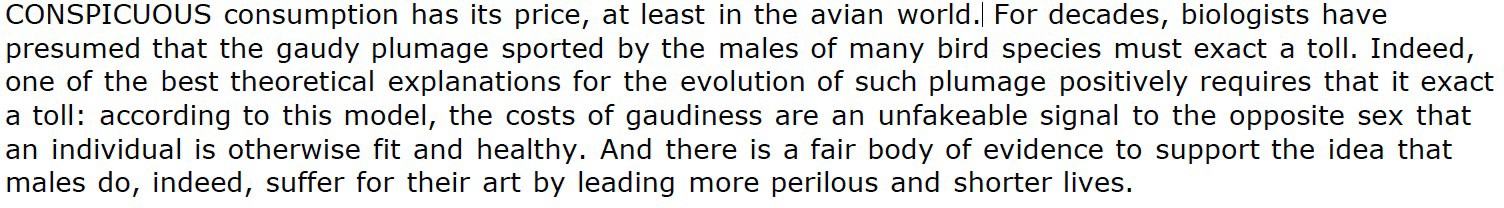 Notice ‘Conspicuous consumption’, ‘Price’ these are economic terms and concepts
Familiar terms, concepts, ideas, idioms, fables and narratives are used to introduce you to a new topic. Note the pivot from Economics to Ecology is quite arresting and draws the reader in.
Conspicuous consumption has its price,
at least in the avian world
Why should the reader care about this?
First Paragraph – lure in the audience
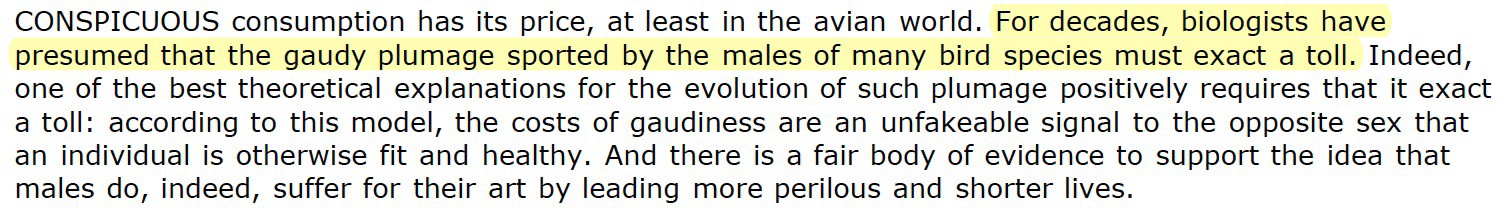 Second sentence: what did we know before?

The hypothesis
Third sentence: What did we know before? Add a layer of detail Closing sentence: What’s the level/nature of support
First Paragraph – lure in the audience
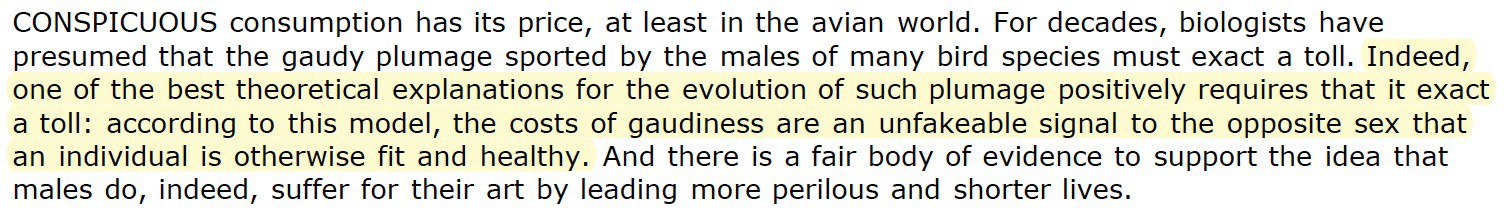 Second sentence: what did we know before?

A hypothesis

Third sentence: What did we know before?
Add a layer of detail, in this case it is the theoretical expectations 
Closing sentence: What’s the level/nature of support
First Paragraph – lure in the audience
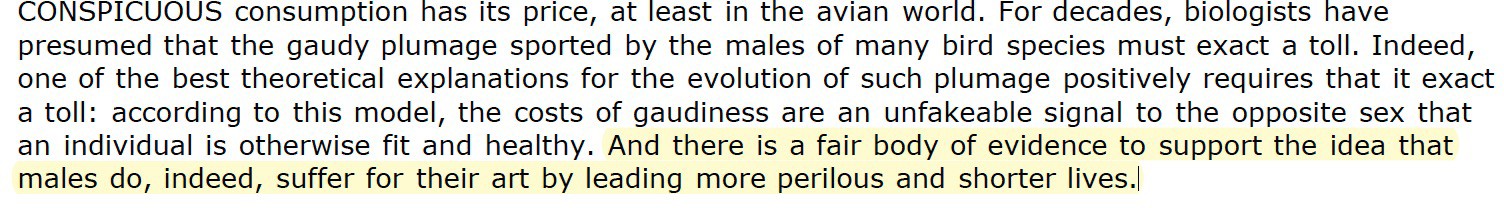 Second sentence: what did we know before?

A hypothesis

Third sentence: What did we know before?
Add a layer of detail, in this case it is the theoretical expectations Closing sentence: What’s the level/nature of support.
Notice the way it is written.
Contrast with how we would we write this formally in paper
Second Paragraph – What’s the new study?
Specifically, Who, Where, What did they find
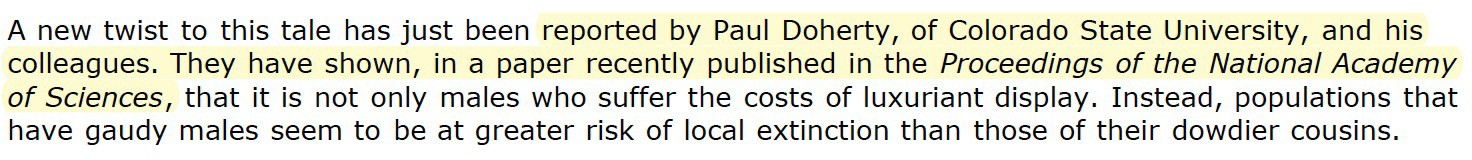 Don’t be afraid to follow this formula, exactly.

Notice the placement of the punchline… why is it here, where does it occur in papers?
Third, Fourth and Fifth paragraphs –
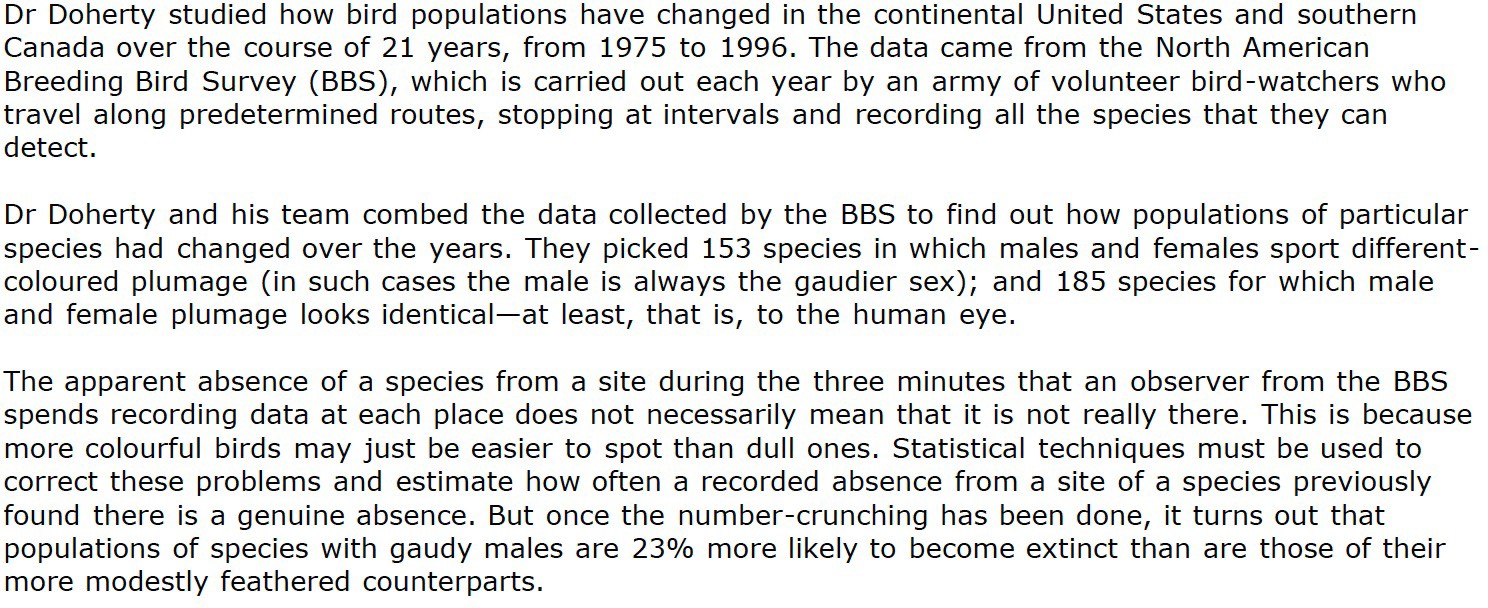 What is the formula here?
Sixth paragraph – what’s the pattern
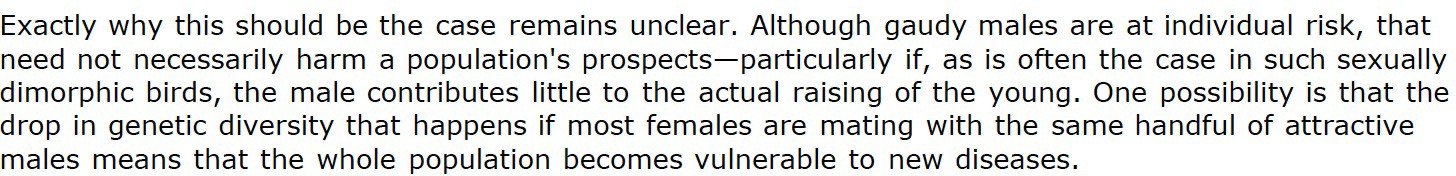 Also -- what didn’t the author write about?
Final paragraph
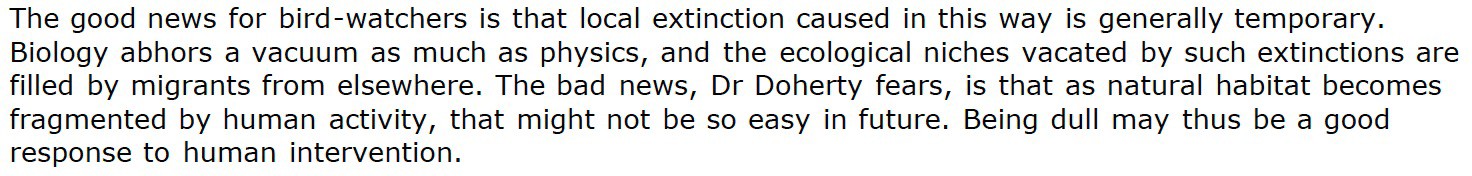 What is the formula here?
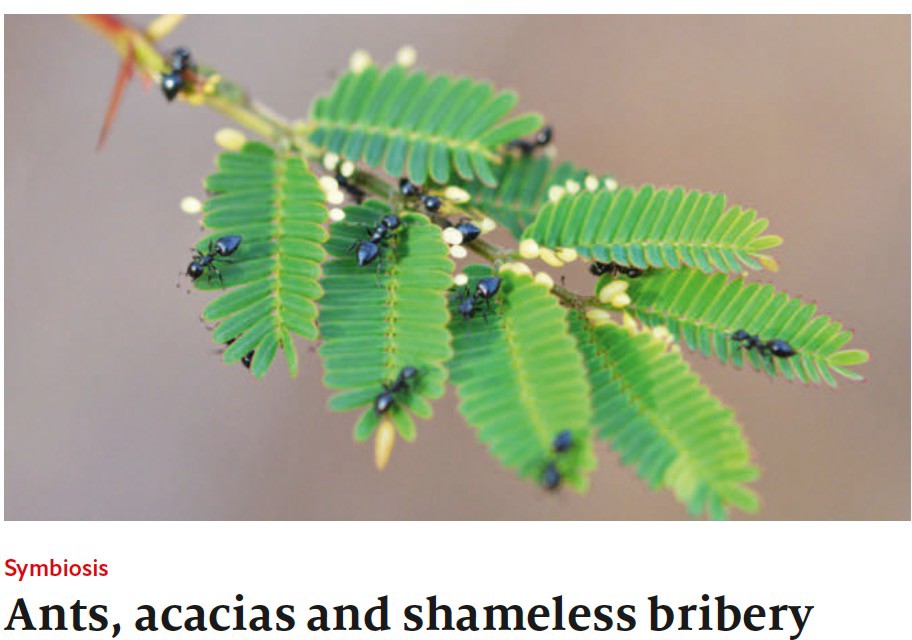 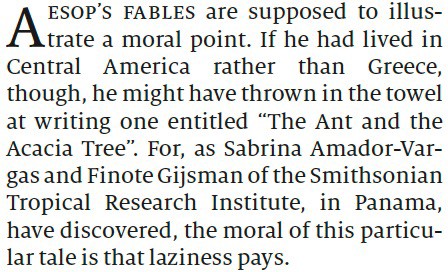 Comments:
Paragraph 2 & 3
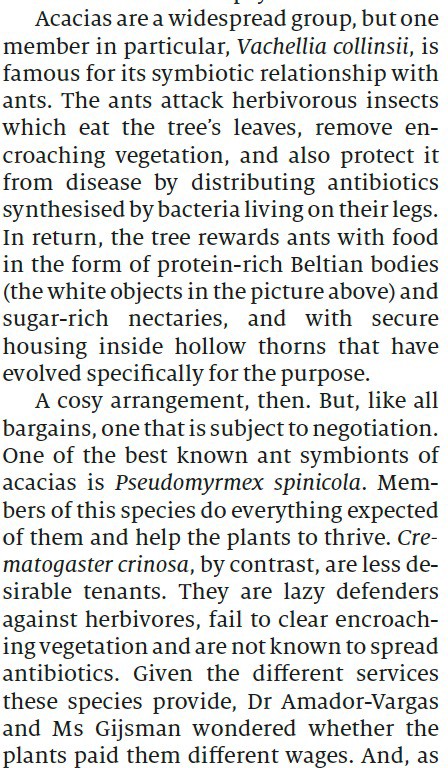 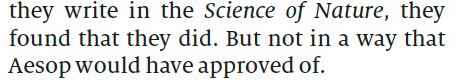 Comments:
Paragraphs 4 & 5
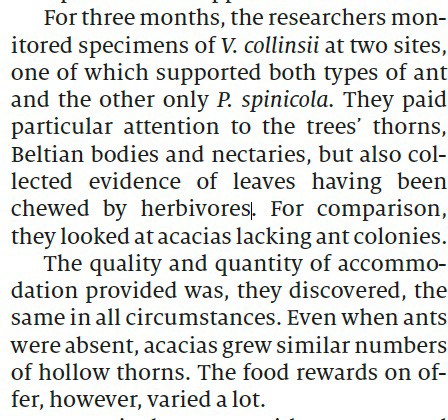 Comments:
Final paragraph
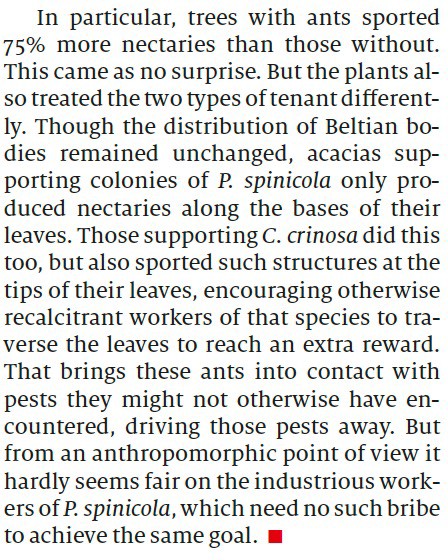 How does this differ from the the final paragraph of the Doherty write-up? What is the tweet of this paper?

Comments:
Note the abstract of this paper is sparse and vague on the results
We found that something varies with something and something else.
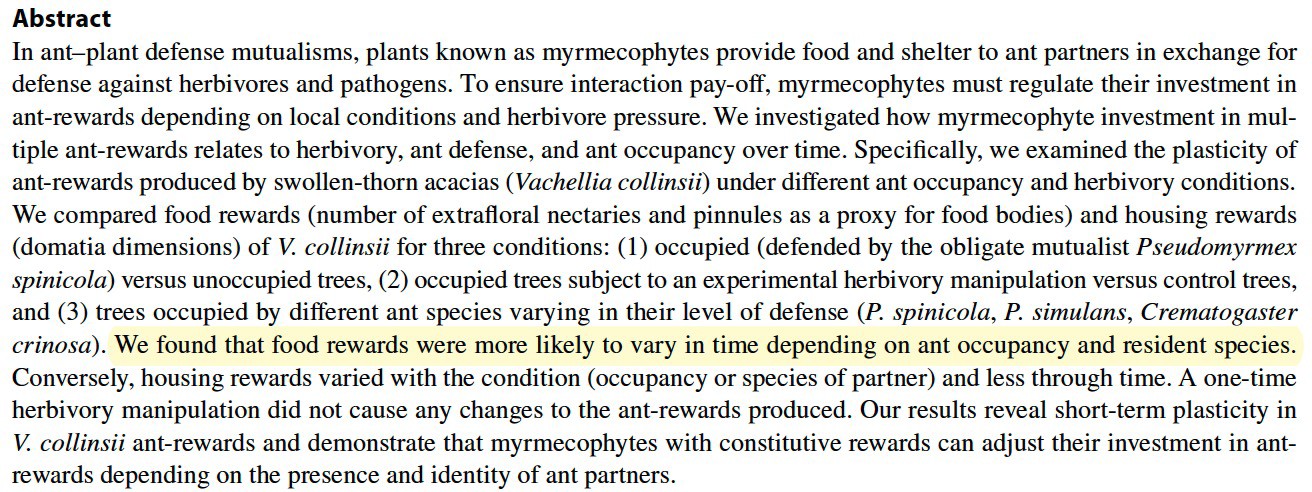 Notice the mode of inference
The authors search for statistically significant DIFFERENCES rather than focusing on the EFFECT SIZE
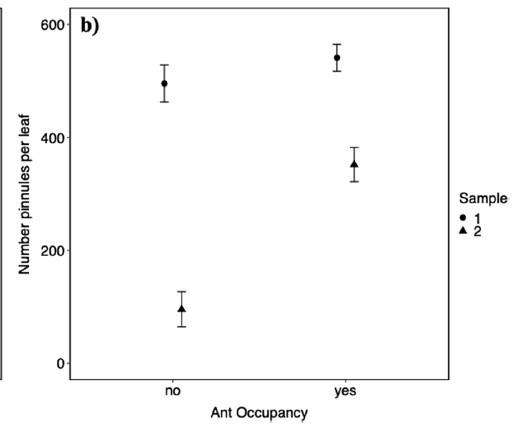 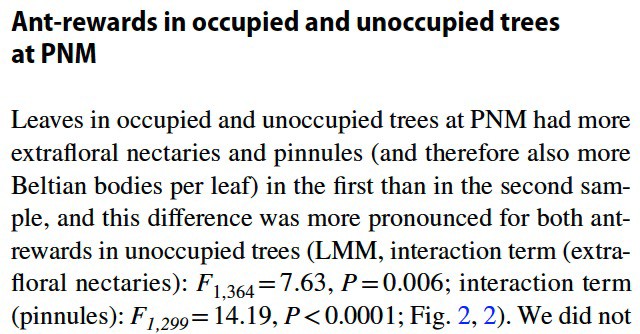 How to choose a paper
Be kind on yourself and others and consider higher-ranking journals,
Ecology Letters, Conservation Letters, Proceedings of Royal Society, B 	Biological Sciences, PNAS (Proceedings of National Academy of science USA), 	Nature, Science, Current Biology, any others???

Avoid big sprawling papers, e.g., American Naturalist, Ecological Monographs, etc.
Avoid narrative reviews but consider metanalyses and other quantitative syntheses.
One litmus test - If you can’t write a tweet/X about it then consider finding another paper.